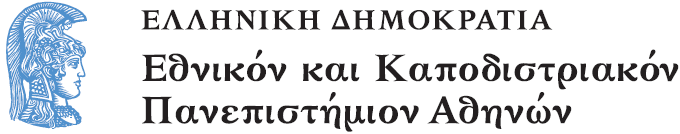 Το Εικονογραφημένο Βιβλίο στην Προσχολική Εκπαίδευση
Ενότητα 1.1: Συναισθήματα

Αγγελική Γιαννικοπούλου
Τμήμα Εκπαίδευσης και Αγωγής στην Προσχολική Ηλικία (ΤΕΑΠΗ)
Διδακτική Πρακτική
Διδακτική Πρακτική:
Παρασκευή-Ιλιάνα Χρόνη.
Βιβλίο: Berenzy, Alix. Ο πρίγκιπας βάτραχος / Alix Berenzy · μετάφραση Ρένα Ρώσση - Ζαΐρη · εικονογράφηση Alix Berenzy. - Αθήνα: Ρώσση Ε., 1990.
[1]
Λίγα  λόγια για το βιβλίο (1/3)
Μια φορά και έναν καιρό, ήταν ένας βάτραχος. Ο βάτραχος αγαπούσε πολύ μια πριγκίπισσα. Η πριγκίπισσα όμως, τον απορρίπτει χλευάζοντάς τον για την εμφάνισή του. Ο βάτραχος ξεκινά το μεγάλο του ταξίδι αναζητώντας την πριγκίπισσα που θα τον αγαπήσει.
Λίγα  λόγια για το βιβλίο (2/3)
Ένα ταξίδι στο οποίο θα περάσει από διάφορες δοκιμασίες, μέχρι τελικά να συνειδητοποιήσει ποιος πραγματικά είναι και τι πραγματικά αξίζει. Ένα ταξίδι προς την αναζήτηση της ταυτότητας και την αυτοεκτίμηση. Ένα ταξίδι από την απογοήτευση στην αισιοδοξία, από την θλίψη στη χαρά.
Λίγα  λόγια για το βιβλίο (3/3)
Το παραμύθι τονίζει την αξία της εσωτερικής αίσθησης της αυτοεκτίμησης η οποία έρχεται σε αντίθεση με την αυτοεκτίμηση που προέρχεται από εξωτερικές πηγές όπως η εμφάνιση και η κοινωνική θέση.
Ανάγνωση βιβλίου
Ξεκίνησα διαβάζοντας τα βιβλίο στην  τάξη. Κατά τη διάρκεια της ανάγνωσης έκανα κάποιες ερωτήσεις στα παιδιά, οι οποίες εστίαζαν:
στην αρχική λύπη του ήρωα και
στην τελική του ευτυχία.
Ερωτήσεις (1/4)
Γιατί ο πρίγκιπας βάτραχος ένιωσε σαν να είχε ραγίζει η καρδιά του;
Γιατί η πριγκίπισσα τον πέταξε στη γωνία. 
Γιατί του είπε ότι είναι άσχημος.
Του είπε «είσαι απαίσιος».
Έχετε εσείς αισθανθεί ποτέ τόσο άσχημα σαν να έχει ραγίσει η καρδία σας; Πότε;
Όταν μια μέρα η μαμά μου με μάλωσε και με έβαλε τιμωρία στο δωμάτιο.
Όταν μια μέρα ο φίλος μου δεν με έπαιζε.
Ερωτήσεις (2/4)
Μπορείτε να σκεφτείτε πράγματα που κάνουμε  ή λέμε και κάνουν τους άλλους ανθρώπους να νιώθουν σαν να έχει ραγίσει η καρδιά τους;
Δεν τους παίζουμε.
Τους κοροϊδεύουμε.
Πώς μπορούμε να βοηθήσουμε κάποιον που αισθάνεται άσχημα;
Να τον κάνουμε αγκαλιά.
Να τον αγαπάμε. 
Να τον φροντίζουμε. 
Να τον προσέχουμε.
Ερωτήσεις (3/4)
Έμεινε, λοιπόν, για πολύ καιρό στεναχωρημένος ο πρίγκιπας βάτραχος;
Ποια πράγματα στη διάρκεια του ταξιδιού του έκαναν το βάτραχο να αισθανθεί καλά με τον εαυτό του;
Βοήθησε το περιστέρι και τη χελώνα και μετά τον βοήθησαν και αυτοί όταν χρειάστηκε βοήθεια. 
 Έγινε φίλος μαζί τους.
 Ήταν γενναίος.
Ερωτήσεις (4/4)
Τι τον έκανε να αισθανθεί καλύτερα, τι τον έκανε ευτυχισμένο; Γιατί;
Η πριγκίπισσα γιατί τον αγαπούσε.
Γιατί του είπε «είσαι όμορφος».
Γιατί του είπε πως είναι πρίγκιπας.
Τελικά το ταξίδι του άξιζε το κόπο;
Δραστηριότητα: «Μαγικό κουτί» (1/4)
Μετά την ανάγνωση του βιβλίου και τις ερωτήσεις, παρουσιάζω στα παιδιά ένα κουτί. Τους λέω πως είναι ένα μαγικό κουτί και αν κοιτάξουν μέσα, θα δουν  έναν πολύ σπουδαίο και ξεχωριστό άνθρωπο, έναν πρίγκιπα/ πριγκίπισσα.
Δραστηριότητα: «Μαγικό κουτί» (2/4)
Προτρέπω τα παιδιά  να προσπαθήσουν να μαντέψουν ποιος κρύβετε εκεί μέσα. 
Επιδίωξη της δραστηριότητας είναι τα παιδιά να ενθαρρυνθούν να συνειδητοποιούν την μοναδικότητά τους και να αναπτύξουν την αυτοεκτίμησή τους.
Δραστηριότητα: «Μαγικό κουτί» (3/4)
Το κουτί είναι μια κατασκευή που έγινε κολλώντας έναν καθρέφτη στον πάτο ενός διακοσμημένου αναλόγως κουτιού. Τα παιδιά κοιτώντας μέσα βλέπουν το είδωλο τους.
Δραστηριότητα: «Μαγικό κουτί» (4/4)
Καλώ τα παιδιά ένα-ένα να έρθουν και να κοιτάξουν μέσα στο κουτί, χωρίς να αποκαλύψουν στους υπόλοιπους την ταυτότητα αυτού του σημαντικού ανθρώπου.
Δραστηριότητα: Κορνίζες (1/2)
Στη συνέχεια τους μοιράζω φωτοτυπημένες κορνίζες από χαρτόνι και τους ζητώ να ζωγραφίσουν στο εσωτερικό της κορνίζας, το πρόσωπο του πρίγκιπα/ πριγκίπισσας που είδαν μέσα στο κουτί.
Δραστηριότητα: Κορνίζες (2/2)
Αφού τα παιδιά ολοκλήρωσαν τα έργα τους επιστρέφουμε στην παρεούλα.
Ποιο είναι τελικά το ξεχωριστό πρόσωπο που είδατε; 
Το πρόσωπό μας, ο εαυτός μας.
Τι μας έμαθε ο πρίγκιπας βάτραχος; (1/2)
Πράγματι, ο καθένας από εμάς είναι μοναδικός και ξεχωριστός, όπως ο πρίγκιπας βάτραχος.
Μόνο που ο βάτραχος δεν το είχε καταλάβει στην αρχή και χρειάστηκε να ταξιδέψει και να περάσει τόσες περιπέτειες και δοκιμασίες για να το καταλάβει, να βρει την δύναμή του και την ομορφιά του.
Τι μας έμαθε ο πρίγκιπας βάτραχος; (2/2)
Όταν ξέρουμε εμείς τη δύναμή μας και την ομορφιά μας τότε και οι άλλοι την αναγνωρίζουν και τη βλέπουν. 
Αυτό μας έμαθε σήμερα ο πρίγκιπας βάτραχος!
Χρηματοδότηση
Το παρόν εκπαιδευτικό υλικό έχει αναπτυχθεί στo πλαίσιo του εκπαιδευτικού έργου του διδάσκοντα.
Το έργο «Ανοικτά Ακαδημαϊκά Μαθήματα στο Πανεπιστήμιο Αθηνών» έχει χρηματοδοτήσει μόνο την αναδιαμόρφωση του εκπαιδευτικού υλικού. 
Το έργο υλοποιείται στο πλαίσιο του Επιχειρησιακού Προγράμματος «Εκπαίδευση και Δια Βίου Μάθηση» και συγχρηματοδοτείται από την Ευρωπαϊκή Ένωση (Ευρωπαϊκό Κοινωνικό Ταμείο) και από εθνικούς πόρους.
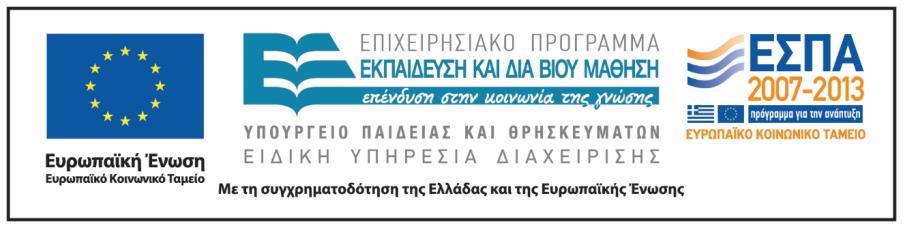 Σημειώματα
Σημείωμα Ιστορικού Εκδόσεων Έργου
Το παρόν έργο αποτελεί την έκδοση 1.0.
Σημείωμα Αναφοράς
Copyright Εθνικόν και Καποδιστριακόν Πανεπιστήμιον Αθηνών, Αγγελική Γιαννικοπούλου 2015. Παρασκευή-Ιλιάνα Χρόνη, Αγγελική Γιαννικοπούλου. «Το Εικονογραφημένο Βιβλίο στην Προσχολική Εκπαίδευση. Συναισθήματα. Ο πρίγκιπας βάτραχος». Έκδοση: 1.0. Αθήνα 2015. Διαθέσιμο από τη δικτυακή διεύθυνση: http://opencourses.uoa.gr/courses/ECD5/.
Σημείωμα Αδειοδότησης
Το παρόν υλικό διατίθεται με τους όρους της άδειας χρήσης Creative Commons Αναφορά, Μη Εμπορική Χρήση Παρόμοια Διανομή 4.0 [1] ή μεταγενέστερη, Διεθνής Έκδοση. Εξαιρούνται τα αυτοτελή έργα τρίτων π.χ. φωτογραφίες, διαγράμματα κ.λπ.,  τα οποία εμπεριέχονται σε αυτό και τα οποία αναφέρονται μαζί με τους όρους χρήσης τους στο «Σημείωμα Χρήσης Έργων Τρίτων».
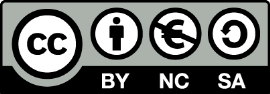 [1] http://creativecommons.org/licenses/by-nc-sa/4.0/ 

Ως Μη Εμπορική ορίζεται η χρήση:
που δεν περιλαμβάνει άμεσο ή έμμεσο οικονομικό όφελος από τη χρήση του έργου, για τον διανομέα του έργου και αδειοδόχο.
που δεν περιλαμβάνει οικονομική συναλλαγή ως προϋπόθεση για τη χρήση ή πρόσβαση στο έργο.
που δεν προσπορίζει στον διανομέα του έργου και αδειοδόχο έμμεσο οικονομικό όφελος (π.χ. διαφημίσεις) από την προβολή του έργου σε διαδικτυακό τόπο.

Ο δικαιούχος μπορεί να παρέχει στον αδειοδόχο ξεχωριστή άδεια να χρησιμοποιεί το έργο για εμπορική χρήση, εφόσον αυτό του ζητηθεί.
Διατήρηση Σημειωμάτων
Οποιαδήποτε αναπαραγωγή ή διασκευή του υλικού θα πρέπει να συμπεριλαμβάνει:
το Σημείωμα Αναφοράς,
το Σημείωμα Αδειοδότησης,
τη δήλωση Διατήρησης Σημειωμάτων,
το Σημείωμα Χρήσης Έργων Τρίτων (εφόσον υπάρχει),
μαζί με τους συνοδευτικούς υπερσυνδέσμους.
Σημείωμα Χρήσης Έργων Τρίτων
Το Έργο αυτό κάνει χρήση των ακόλουθων έργων:
Εικόνα 1: Εξώφυλλο του βιβλίου «Ο πρίγκιπας βάτραχος» / Alix Berenzy · μετάφραση Ρένα Ρώσση - Ζαΐρη · εικονογράφηση Alix Berenzy. - Αθήνα: Ρώσση Ε., 1990. Biblionet.